Dobro došli u 3. b
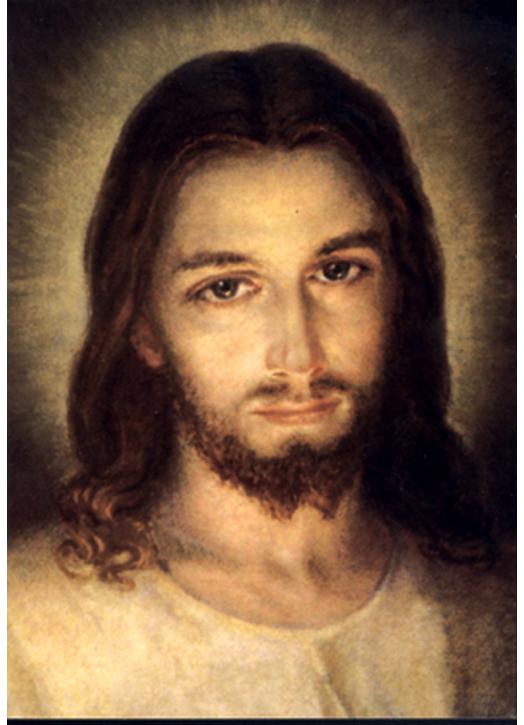 NA VJERONAUKU ĆEMO SE DRUŽITI S ISUSOM.
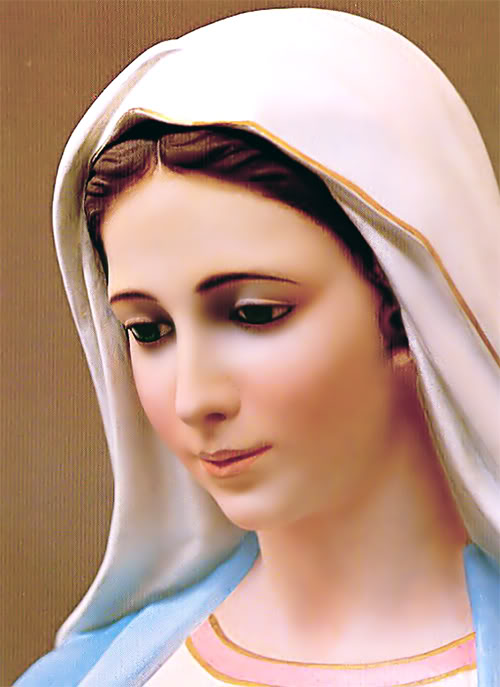 SAZNAT ĆEMO MNOGE STVARI I O Isusovoj majci mariji.
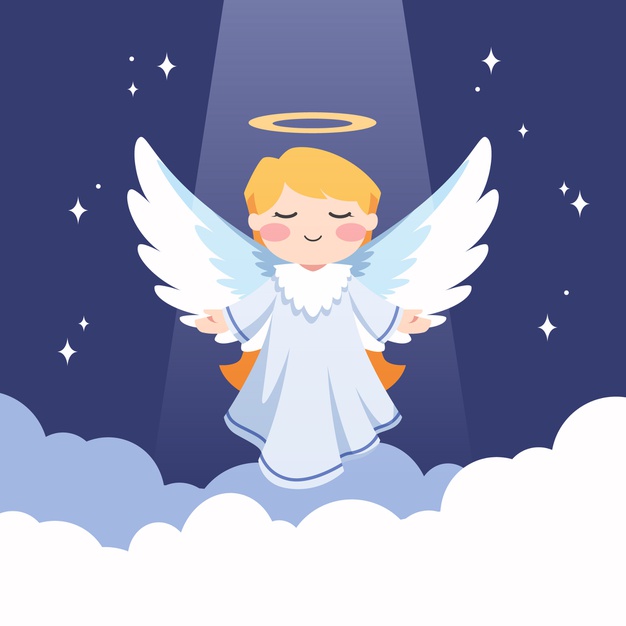 S nama će biti i naši anđeli čuvari.